Academic internships in a virtual world
[Speaker Notes: -welcome and intro – facilitating this session today along with our CEC leadership, Dana Kivel, Ann Moylan, and Rachel August
-housekeeping items: given size - post in the chat or use the Raise Hands function in the Participants box if you have a question or comment; video or not is okay; keep mics off when not in use to help with background noise
-posted slides and outline in the calendar invite so you can access those to follow along]
Welcome!
Introductions…  please share:
Your name
Your department or program affiliation
In one word, a favorite summer hobby
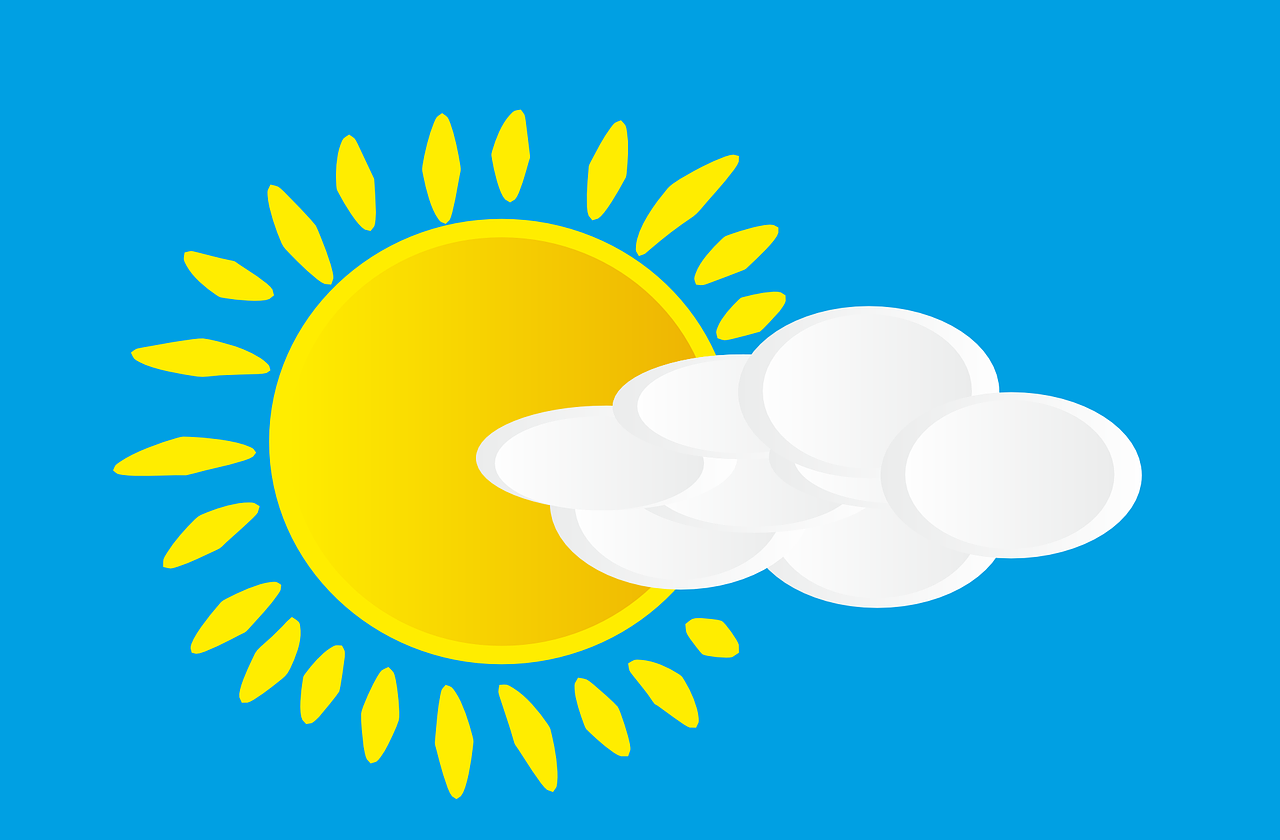 Please note – this session is being recorded..
[Speaker Notes: -start with Introductions – call on people
-TURN RECORDING ON]
Larger considerations for remote academic internships
Unique features of AI may drive your decision-making:
Number of hours?
Required in your Department or Program?
Required for training or certification?

Decision around content of remote AI likely to depend on needs of community partner, student, professional organizations, etc.
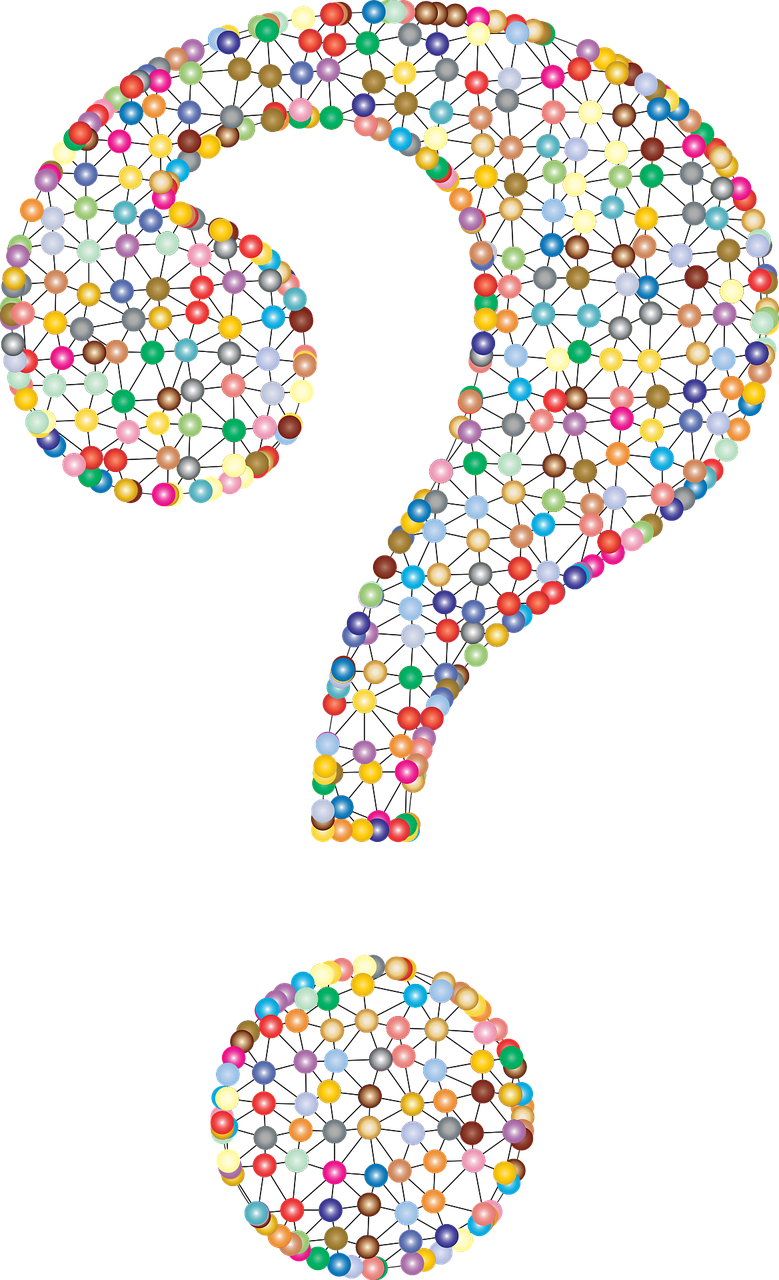 [Speaker Notes: -thanks everyone – I want to go over a few slides briefly before we jump into our discussion

-there are a few larger considerations that make planning for remote academic internship unique
-often these experiences require a high number of hours, or it may be that they are required, whether by your department or program, or for training or certification in your field
-for these reasons likely not a one-size-fits-all fix because it will depend on your partners, students, and professional organizations]
General tips for working with community partners
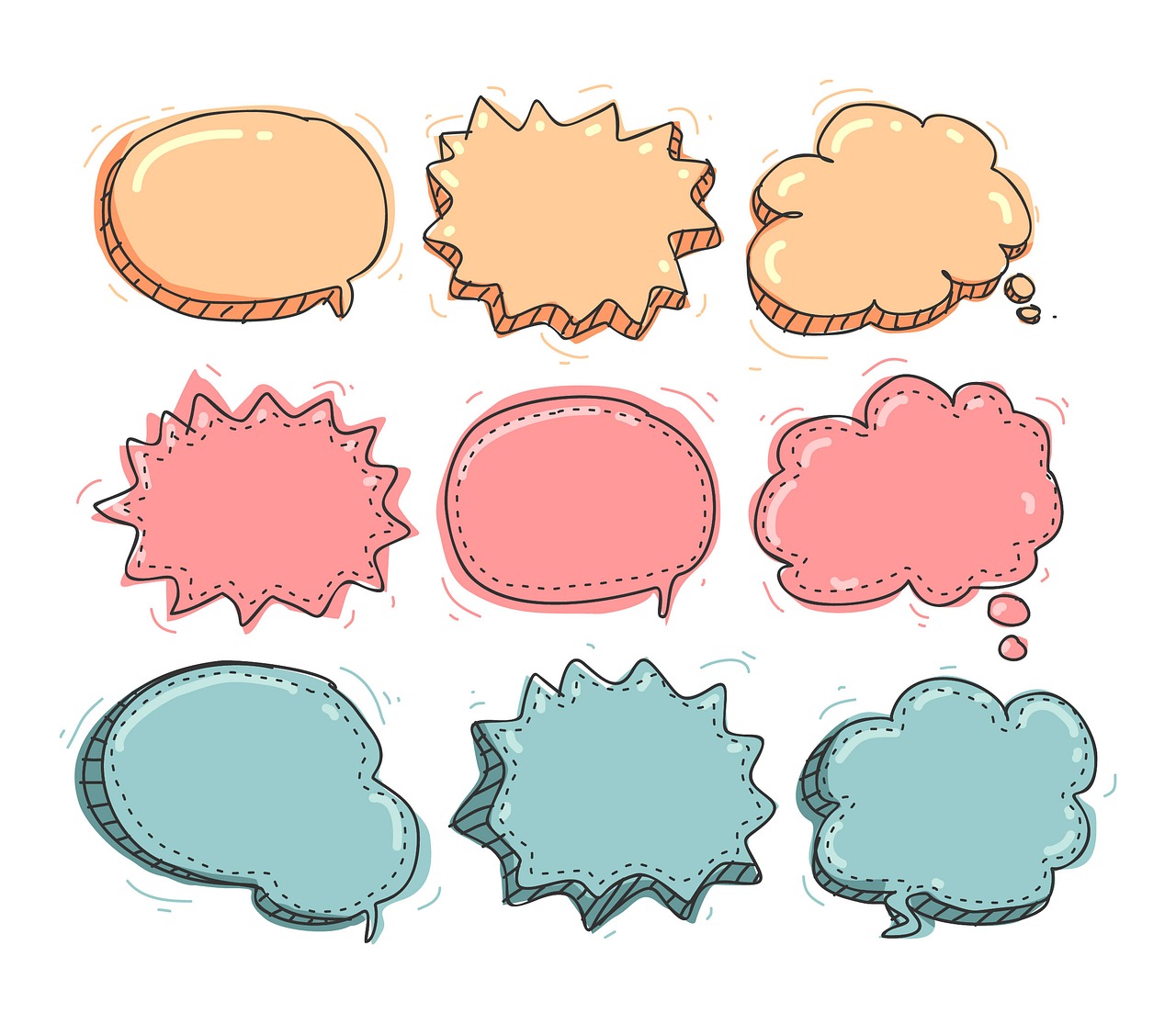 See existing partnerships at www.csus.edu/cec

Cultivate ongoing partnerships by:
Listening to partners’ needs
Providing examples of virtual/remote AI work, if needed
Collaborating on internship description
Preparing students for virtual/remote work
[Speaker Notes: -as far as general tips you can think towards:
-direct you to look at existing partnerships list
-cultivating partnerships, it will be especially important during this time to: listen to your partners’ needs (may be that they look quite different than before, bandwidth may have changed), providing examples (sites will vary quite a bit in terms of experience with remote AI; for those with less, might benefit from examples or extra scaffolding); collaborating on internships description (crafting together what the experience for students will look like), and preparing students for virtual/remote work (students may vary in expectations, may not have worked in this type of setting before)]
Community partner feedback
In an online survey, 48 of 59 partners (as of 5/14/2020) said they could envision a virtual role for students
Wide variety of agencies
Wide variety of majors/courses desired by partners

We’ll place a Google Doc on CEC website to make full responses available
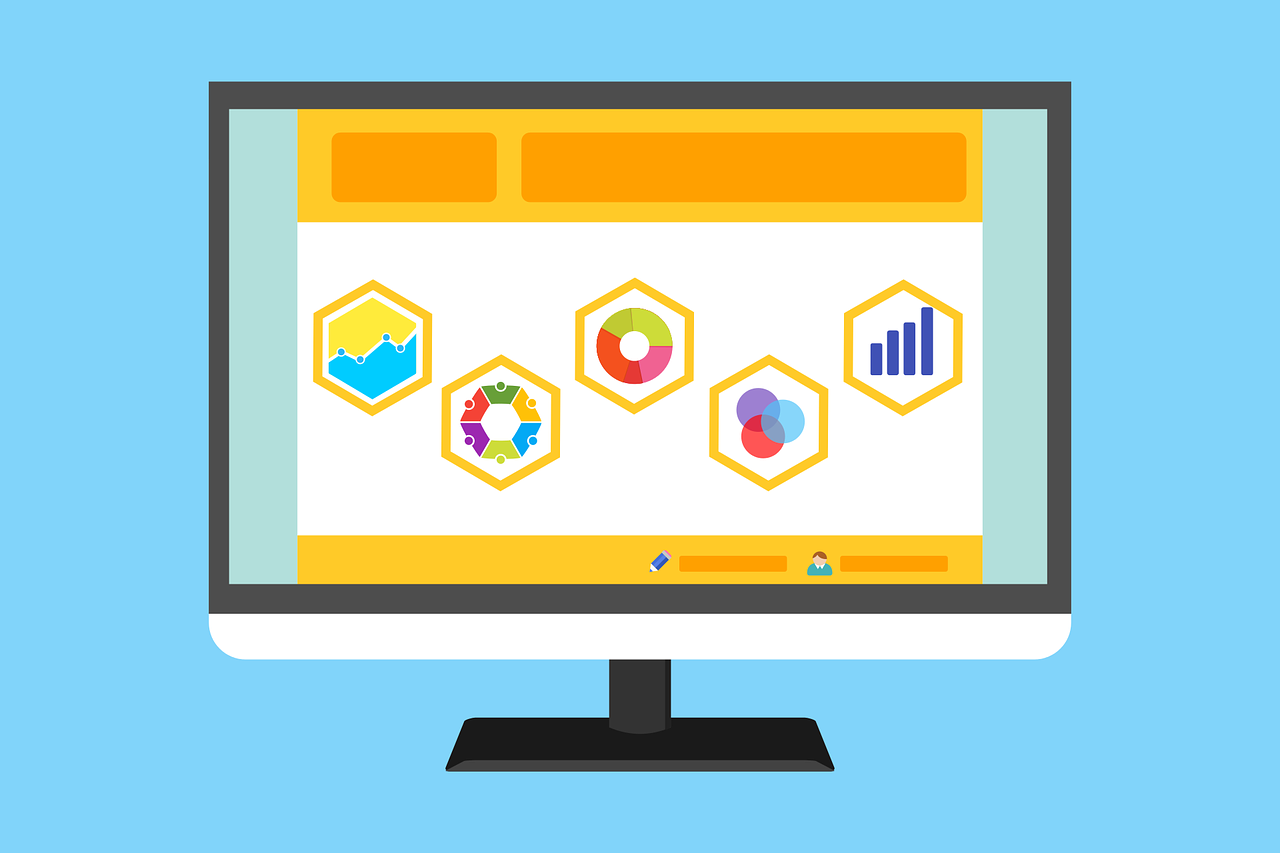 [Speaker Notes: -on the bright side, we know quite a few of our partners are seeking students’ involvement in the fall
-RPTA, CHDV, Marketing, Ed, Political Science, FACS, Social Work, English
-post these data on our website next week so you have this information as you are planning]
Examples of Remote direct Services
Additional CEC ideas
From our Community Partner Survey
Distance learning or services through Zoom
Customer service
Check-ins with seniors or other individuals
Shadowing phone appointments
Scheduling or administration through email, phone, or video
Remote staffing for hot lines
Create recordings of stories or enrichment lessons
Outreach on behalf of organization (e.g., fundraising)
Note: importance of bilingual or multi-lingual students
[Speaker Notes: Bilingual or multilingual students – draws on the strengths of many of our students]
Examples of Remote Capacity Building
Additional CEC ideas
From our Community Partner Survey
Brainstorming strategies for indirect volunteer support
Conduct literature review using CSUS Library 
Create program materials or other methods for information-sharing
Develop recorded “how to” videos around how to access remote services
Developing content for social media, website, and other marketing efforts
Conducting and analyzing research
Grant writing
Curriculum development
discussion
1. What steps are needed to prepare for virtual Academic Internships?

2. How can the CEC help?
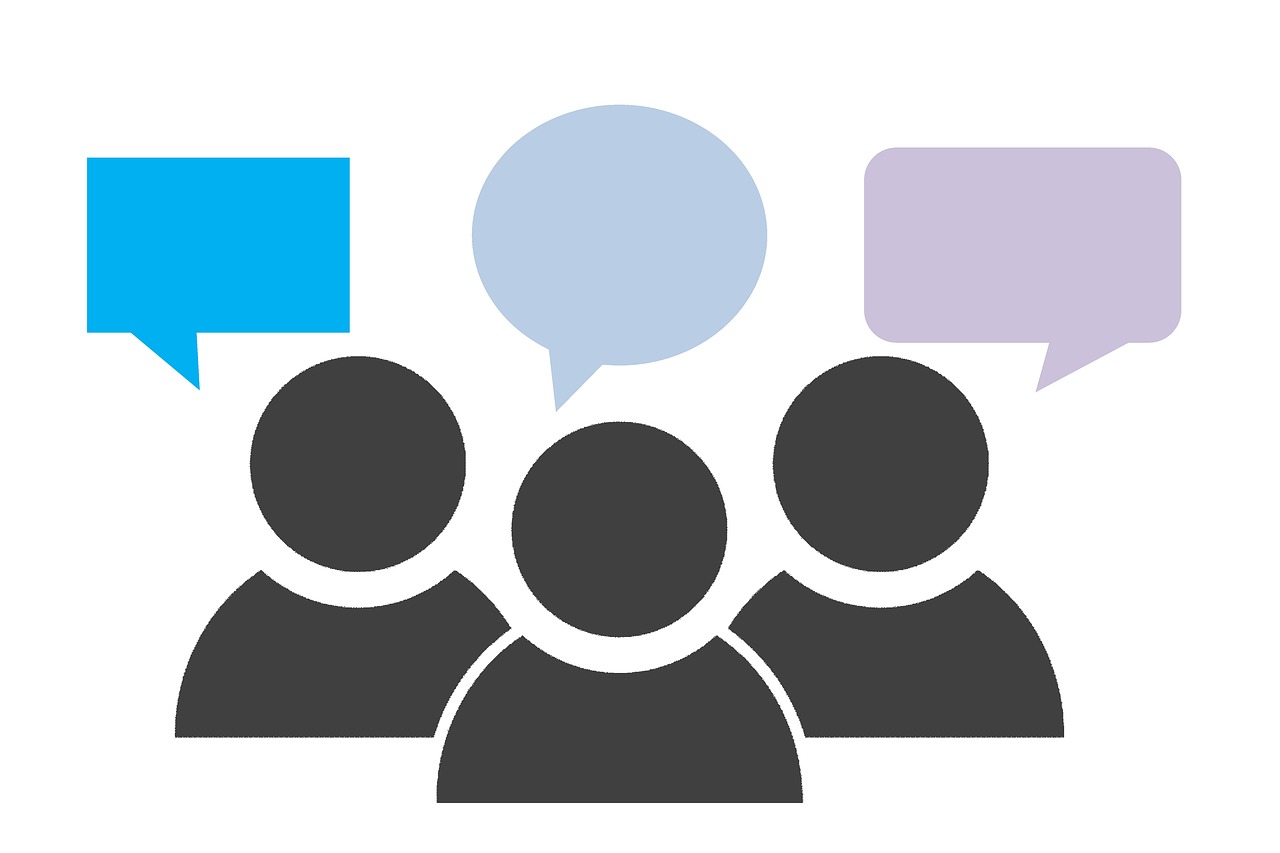 [Speaker Notes: -brainstorm, and then opportunity for questions]
discussion
1. What steps are needed to prepare for virtual Academic Internships?

2. How can the CEC help?
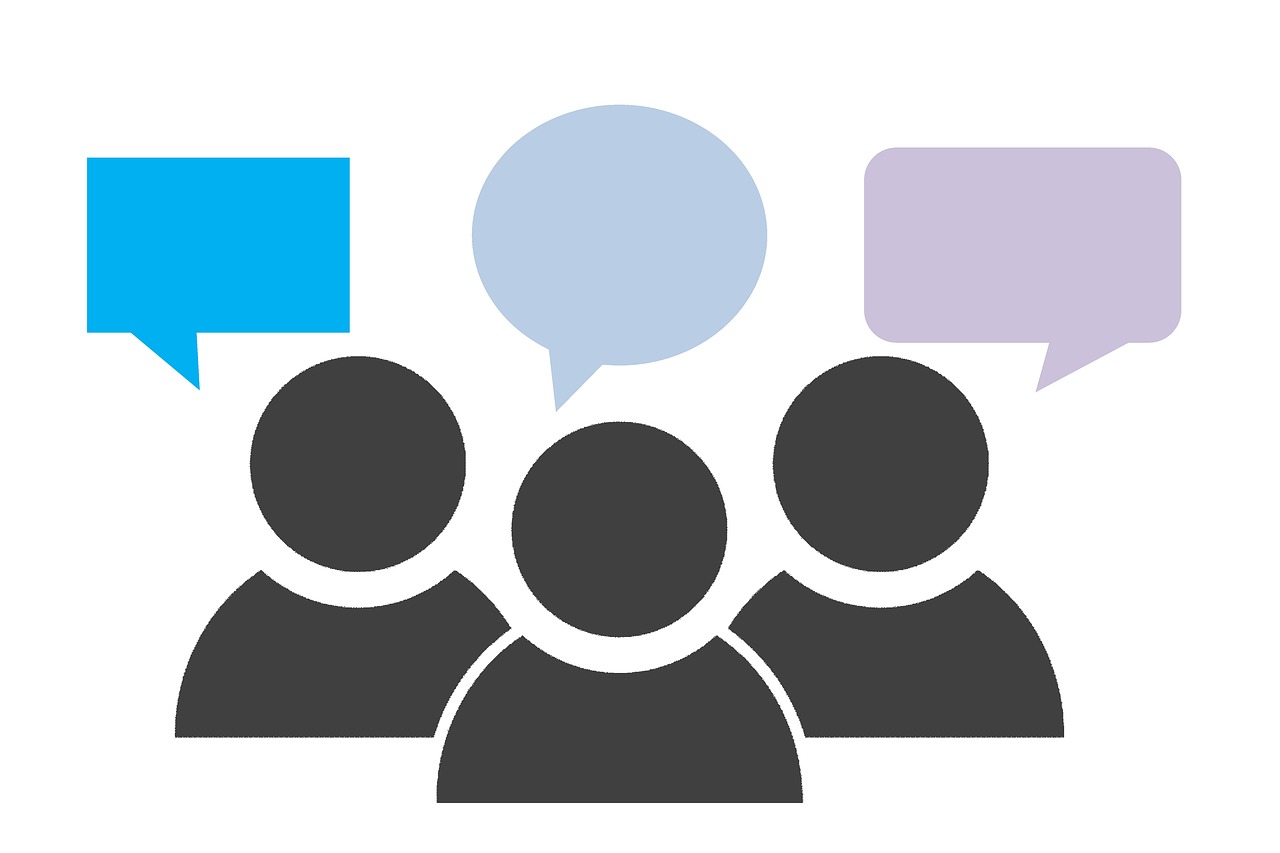 ADDITIONAL CONSIDERATIONS
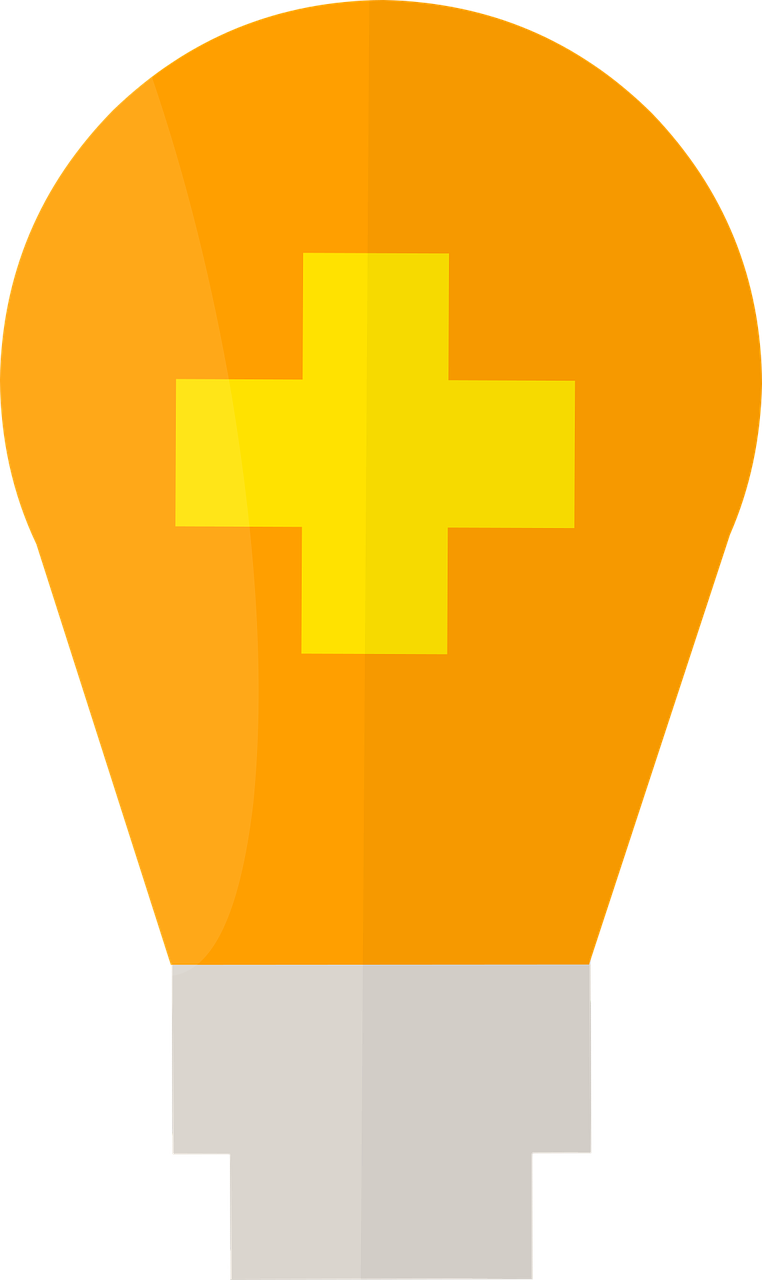 Technology issues for faculty, students, and CPs
Additional technology, hardware or software, or training may be needed.

Privacy and confidentiality issues

Nature of supervision, both for instructor and community partner, may look quite different

Typical requirements may shift
TB tests, background checks, etc.
[Speaker Notes: -equity – want to make sure students are not having to for example, buy extra software]
resources
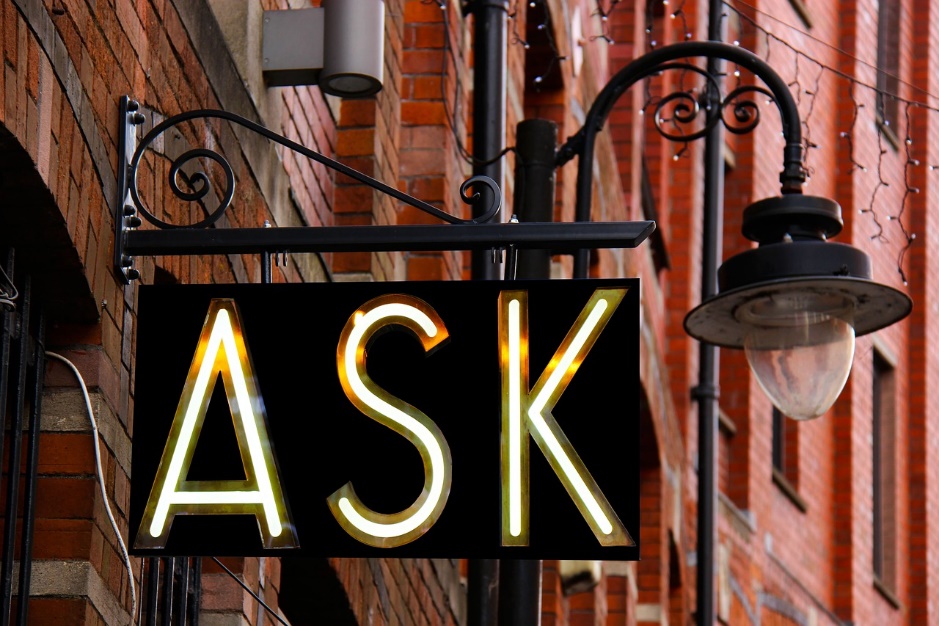 Visit www.csus.edu/cec for additional resources
Information about AI
Community partner survey data
Faculty and staff idea share spreadsheet
Links and resources